Finger SearchSearching in a sorted array
time O(log n)

Binary-search(13)
Finger
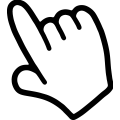 d
time O(log d)

Exponential-search(13)
20
21
22
1
[Speaker Notes: Bentley Yao: 
2log n = exponential search + binary search
Idea: Do finger search in the exponential search, log d 1 elements
log (2d)+2log(log (d+1))]
O(1) Insertions
[C. Levcopoulos, M. Overmars, A balanced search tree with O(1) worst-case update time, Acta Informatica, 1988, 26(3), 269-277, 1988]
n/log2 n leafs

degree Θ(log n)
Buckets O(log n)    Amortized O(1) insertions (also by 2-4-trees)
2-level buckets O(log2 n) size 
Incremental splitting of buckets      Wost-case O(1) insertions
Split largest bucket
2
[Speaker Notes: Incremental splitting = O(log n) time for top insertions
Splitting of buffers O(log n) time
Zeroing game gets a factor O(log n) overhead
Zeroing game is studied in “Maintaining order in a list paper”, Dietz & Sleator 1987]
Zeroing Game
[P. Dietz, D. Sleator, Two algorithms for maintaining order in a list, Proc. 19th ACM Conf. on Theory of Computing, 365-372, 1987]
Variables x1,…,xn  0 (initially xi = 0)
Players Z and A alternate to take turns
Z: Select j where aj = maxi xi : xj := 0
A: Select a1,…,an  0 and i ai = 1 : xi += ai

Theorem i : xi   Hn-1+1  ln n+2

Proof 
Consider a vector x(m) after mn rounds
Sk = sum of k largest xi of x(m+1-k)
Sn  n (induction)
Si  1+ Si+1i/(i+1)
S1  1+S2 /2  1+1/2+S2/3  1+1/2++1/(n-1)+Sn/n  Hn-1+1

Corollary
For the halving game,    Z :   xi    := xi/2
For the splitting game,  Z : xi,xi’ := xi/2
x1
xn
x2
x3 ∙ ∙ ∙ ∙
def
i : xi 2∙(Hn-1+1)
3
[Speaker Notes: Trivial sum xin – simple induction, either xj1 and all xi1 or xj>1 and Z decreases by more than A increases

Halving/splitting game: consider yi=max (0,xi-(H_(n-1) -1)) => game on xi’s is a zeroing game on yi]
Dynamic Finger Search
4
Level-Linked (2,4)-trees
[S. Huddleston, K. Mehlhorn. A new data structure for representing sorted lists. Acta Informatica, 17:157–184, 1982]
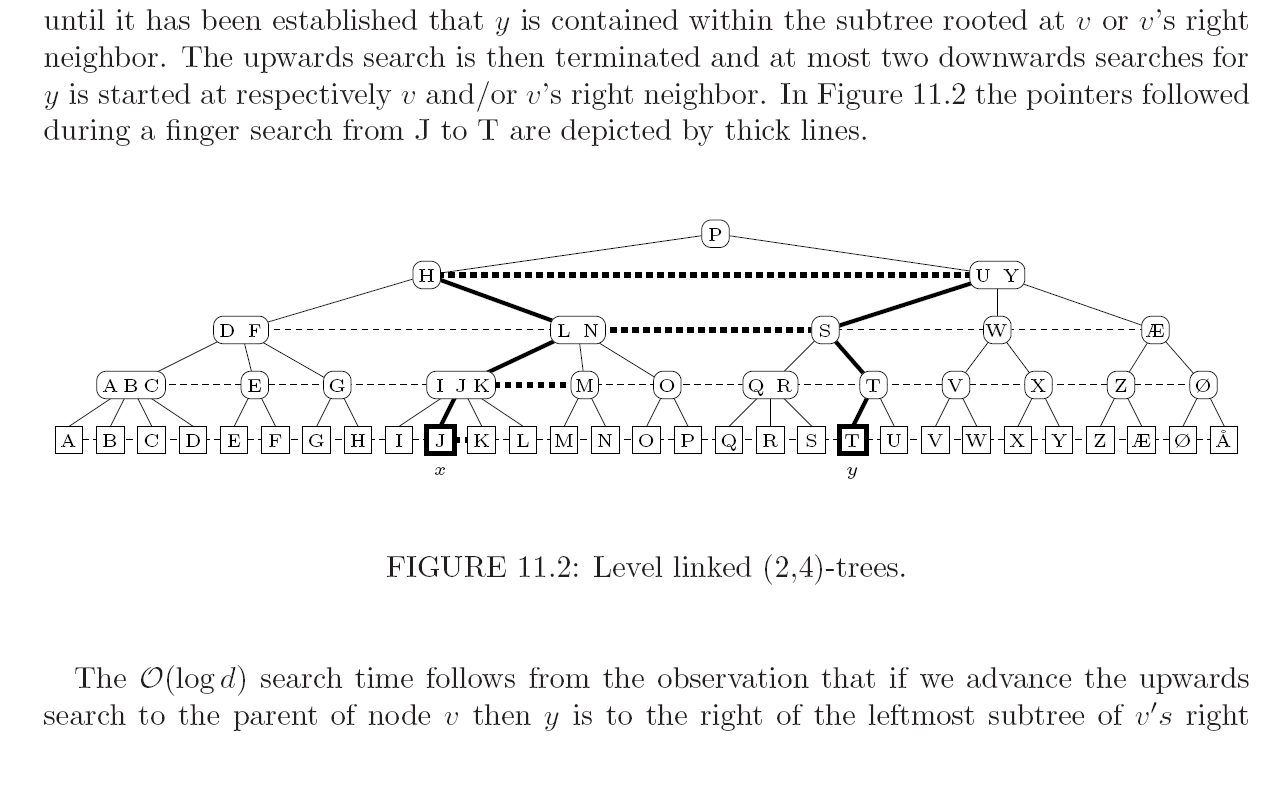 search(T)
finger
Updates	Split nodes of degree >4, fusion nodes of degree <2
Search  	Search up + top-down search
Potential Φ = 2 ∙ # degree-4 + # degree-2
5
Randomized Skip Lists
[W. Pugh. Skip lists: A probabilistic alternative to balanced trees. Communications of the ACM, 33(6):668–676, 1990]
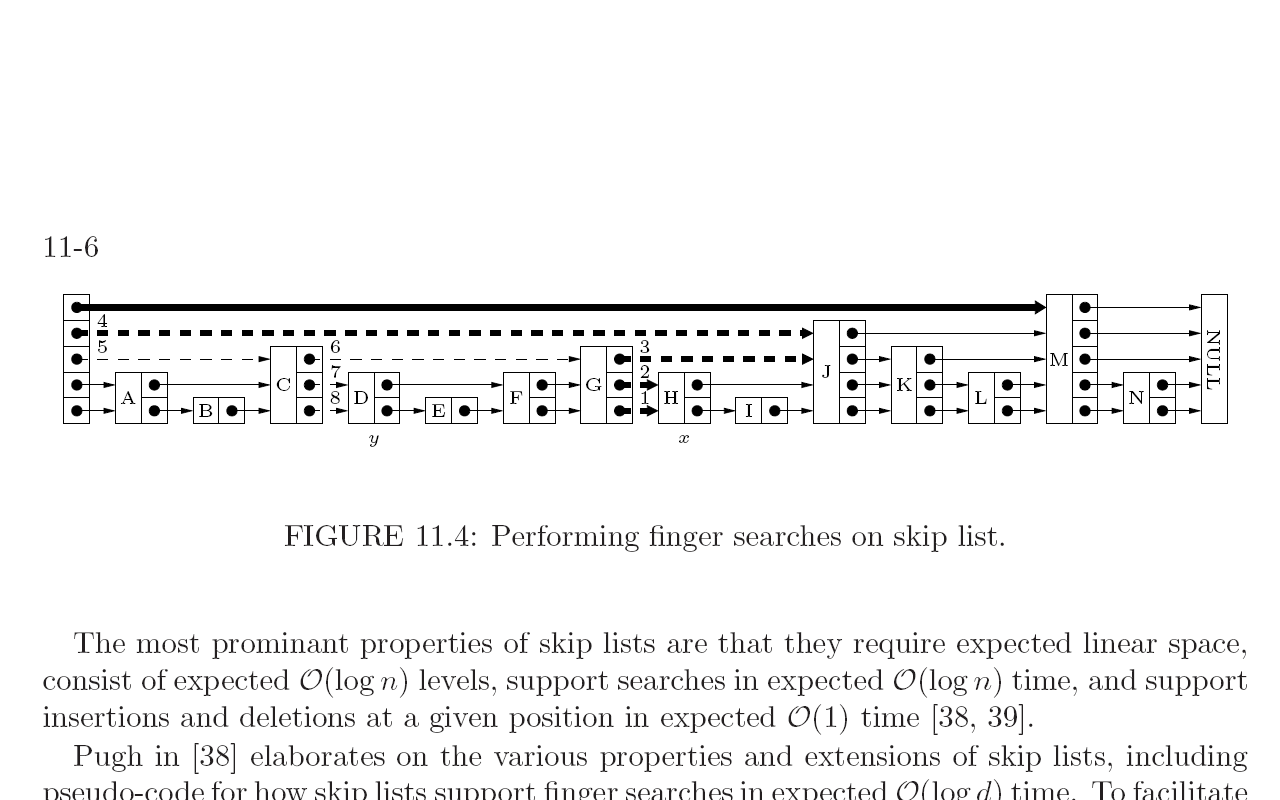 search(D)
finger
Insertion	Increase pile to next level with pr. = 1/2
Height	O(log n) expected with high probability
Pointer	Horizontally spans O(1) exp. piles one level below
Finger  	Remember nodes on search path
6
Treaps – Randomized Binary Search Trees
[R. Seidel and C. R. Aragon. Randomized search trees. Algorithmica, 16(4/5):464–497, 1996]
excess path
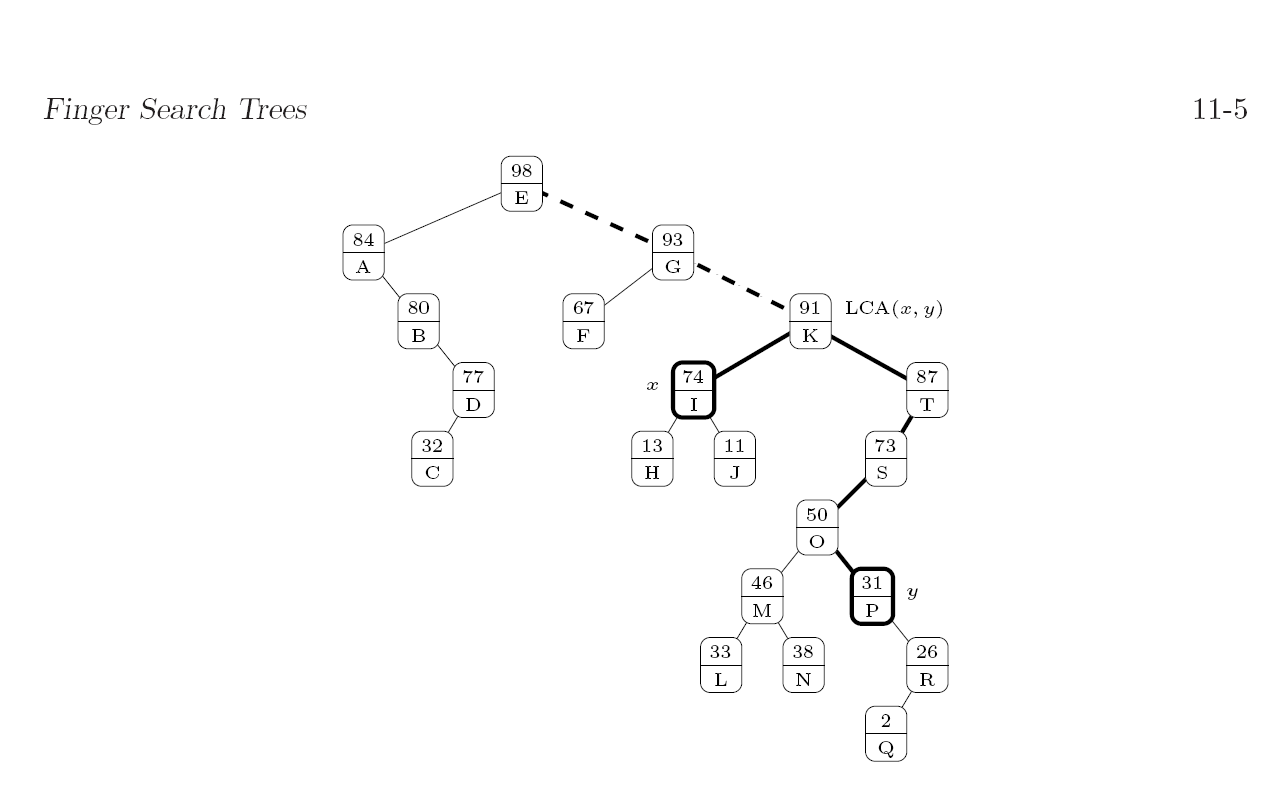 Each element random priority
Search tree wrt element
Heap order wrt priority
Height O(log n) expected
Insert & deletion rotationsO(1) expected time
Search  Go up to LCA, and searchdown – concurrently follow excess path to find next LCA candidateSearch path O(log d) expected
finger
Search(P)
7
Application: Binary Merging
[S. Huddleston, K. Mehlhorn. A new data structure for representing sorted lists. Acta Informatica, 17:157–184, 1982]
Merging sorted lists L1 and L2 / finger search trees



Merging leaf lists in anarbitrary binary tree  O(n∙log n)
	Proof  Induction O(log n!)O(log n1! + log n2! + n1∙log ((n1+n2)/n1))= O(log n1! + log n2! + log (          ))
	= O(log (n1!  n2!  (          ))) = O(log (n1+n2)!)   
repeated
insertion
L2
L1
1 2 3 4 5 6 7 8 9
di
1 2 3 4 5 7
1 2 3 7
4 5
8
n2
n1
1
4
5
9
6
2
7
3
n1+n2
n1
n1+n2
n1
8
Maximal Pairs with Bounded Gap
[G.S. Brodal, R.B. Lyngsø, C.N.S. Pedersen,  J. Stoye. Finding Maximal Pairs with Bounded Gap, Journal of Discrete Algorithms, Special Issue of Matching Patterns, volume 1(1), pages 77-104, 2000]
left maximal ≠
≠ right maximal
ABCDABDBADAADDABDBACABA
gap[low,high]
P
P
O(n∙log n+k)
Build suffix tree (ST) & make it binary
Create leaf lists at each node
Right-maximal pairs = ST nodes
Find maximal pairs = finger search at ST nodes
9
[Speaker Notes: Left maximal =block elements in the leaf lists by color (= character to the left of index), such that blocks of identical colored pairs can be skipped in O(1) time]